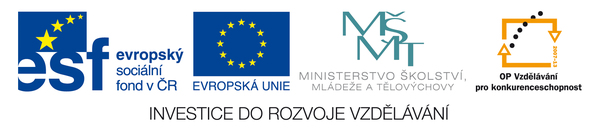 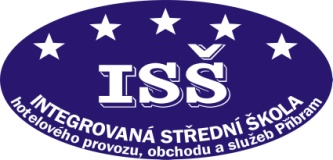 1.5 OP VK
Procvičování praktických matematických dovedností
Speciální polévky 2
Ovocné, studené, alkoholické polévky
Ovocné polévky
Studené polévky
Alkoholické polévky
Zdroje
Test